DÜNYA MUTFAKLARI
AZERBAYCAN MUTFAĞI ve YEMEK KÜLTÜRÜ
Azeri mutfağı denilince akla gelen, zengin çeşide sahip olması, aynı türdeki bazı yemeklerin birkaç çeşidinin bulunması ve doğal malzemeler kullanılarak yapılıyor olmasıdır. Azerbaycan mutfak kültürünün oluşmasında, birçok mutfak kültürünün kaynaşmasına neden olan İpek Yolu ve komşu halk mutfaklarının birbirlerinden etkilenmesinin rolü vardır. Zengin çeşide sahip olan Azeri yemekleri, etli, sütlü, sebzelilerin yanı sıra ağırlıklı olarak hamurişi, pilav çeşitleri ve çorba çeşitlerinden oluşmaktadır.
Türk mutfağı ile Azerbaycan mutfağı birbirine benzer tarafları vardır. Yemek öğünleri Türk yemek kültürüyle hemen hemen aynıdır. Azerilerde kırsal kesimlerde geleneksel yer sofraları kurulur, şehirlerde yemek masası düzeni hakimdir. Azeri mutfağının, Türk mutfağıyla benzerlik göstermeyen bir tarafı zeytinyağlı yemeklerinin olmayışıdır, azerilerin birçoğu zeytinyağlı yemeğin tadını bile bilmez. Azerilerde baharatlar, kişniş ve safran Türk mutfağına göre daha fazla kullanılır.
Azeri mutfağının ana menüsü hamur işleri ve et ile yapılan yemeklerden oluşmaktadır. Azeri yemekleri koyun eti ağırlıklı olup dana eti ve kanatlı hayvanların etlerinden yapılan yemekleri de vardır. Etlerden genellikler kavurma, kurutma ve bastırma yapılıp kış için hazırlanır. Yemekleri genelde ayçiçek, tereyağ ve kuyruk yağı ile yapmayı tercih ederler. Sofralarında her zaman gül şerbeti, ayran ,reçel bulunur.
KUYMAK YEMEĞİ
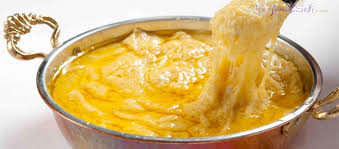 Kırsal kesimde yaşayanlar ekmekleri haftada bir tandırda yaparlar. Belirli zamanlarda lavaş ve yufka ekmeği pişirilir ve saklanır. Yufka ekmeği kurtularak saklanır. Tüketilmek istendiğinde yemekten 10 dk. önce üstüne su serpip yumuşaması sağlanır. Diğer ekmek çeşitleri ise külçe, kömbedir. Azerbaycan mutfağının çorbaları sütlü, yoğurtlu,etsiz sebzeli, tavuklu, etli sebzeli, işkembeli, balıklı çeşitleriden oluşur.
Sabah kahvaltılarında çay,peynir, zeytin, yumurta, börek,tereyağı, ekmek çeşitleri bulunur. Çay saatlerinde çayın yanında şekerleme, pasta veya reçel sunulur. Azerilerin öne çıkan reçelleri arasında domates, taze ceviz, erik,karpuz kabuğu, patlıcan, kayısı ve şeftali reçelleri vardır. Halk arasında “Parmaklar yemeğin tadını hisseder” tabiri oldukça kullanılır. Çünkü Azeriler yemeğin tadını parmak uçlarının verdiğini düşünürler.
Düşbere Yemeği
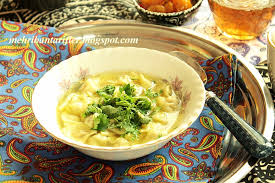 Bu yüzden aile içinde yemekleri ve özellikle pilavı elle yerler.
Azerilerde, bir yemeğin birkaç çeşidi olduğunu söylemiştik. Buna en güzel örnek pilavdır. Pilavın birçok çeşidini yaparlar. Dereotlu Pilav, Meyveli Pilav, Çığırtma Pilav, Sütlü Pilav, Kıymalı Pilav, Salyangoz Pilavı,Tahta PilavParça Döşemeli Pilav, Sebze Kavurmalı Pilav ve Ciğerli Pilav çeşitlerin bazılarıdır.
Salyangozlu Profiterol
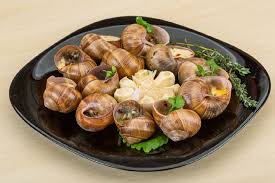 Dolmalar da aynı pilav gibi farklı birçok çeşitte yapılmaktadır. Öne çıkan dolmaları ise Kalem Dolması,Patlıcan Dolması, Elma Dolması, Ayva Dolması,Yaprak Dolması, Soğan Dolması ve Domates Dolmasıdır.
Tatlıları ise Seki Baklavası, Şekerbura Tatlısı, Bakü Baklavası, Salyangozlu Profetirol ve Ciğerli Baklavadır.
Azerbaycan Mutfağının Yemek ve TatlılarıÇorbalarda öne çıkan lezzetler, Dovğa, Parça Bozbaş, Piti, Pelmeni,Umaç, Köfte Bozbaş, Haş (Kelle Paça) ve Tavuk Çorbasıdır.
Hamur işleri ise Fini, Kuymak,Düşbere, Gürze ve Xemiraşı’dır.
Et yemeklerinde kebaplar ön plandadır. Bunlardan birkaçı Tike Kebap,Lüle Kebabı, Amatör Kebap, Tava Kebabı, Abgust Ve Tavuk Kebabıdır.
Dovğa
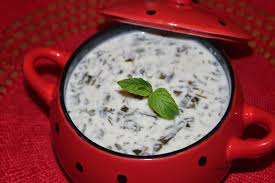 KAYNAKÇA




https://www.yemekkulturu.net/azeri-mutfagi-ve-yemek-kulturu.html
İRAN MUTFAĞI ve YEMEK KÜLTÜRÜ
İran kozmopolit bir Etnik yapı olup ve Türkler(Azeriler, Türkmenler, Kaşkayiler), Farslar, Kürtler, Araplar, Yehudilerin bir arada yaşadıkları bir ülkedir.   Orta Asya ve Ortadoğu arasında kalan o geniş ve ayrıcalıklı coğrafyasının getirdiği konumuyla oldukça zengin kültüre sahip bir ülkedir. Bu kültür zenginliği mutfağına da yansımaktadır.
Yaşadığımız coğrafya ve komşu uluslarla sürdürdüğümüz yüzyıllara dayalı siyasi ve kültürel ilişkiler dolayısıyla Osmanlı ve takipçisi Türk mutfağı bir çok komşu ulus ile benzer yemekleri bünyesinde bulundurmaktadır. Lakin hemen yan komşumuz olan İran ve İran mutfağı için bunu söylemek pek de doğru olmaz. Bu mutfak ve kültür ile temas fırsatınız olmadı ise, yemeklerin bol baharatlı ve acılı olabileceğini; kebab, tandır ekmeği ve şerbetli tatlıların fazlaca bu mutfakta yer bulduğunu kolaylıkla düşünebilirsiniz.
Kısa süreli bir ziyaret için İran’a giderseniz de, evlerde pişirilen yemekler genellikle restoranlarda servis edilmediği için bu görüşünüz hala devam edebilir.
 
Tarihi M.Ö. 4 binli yıllara dayanan İran, en erken uygarlıklara ev sahipliği yapmış ve Türkiye ile doğuda sınır komşusu olan bir ülke. Yüzyıllar boyunca kültürel, bilimsel ve sanatsal alanda devrim niteliğinde gelişmelerin yaşandığı bölge dini ve etnik köken itibariyle de oldukça zenginlik gösteriyor.
Her ne kadar bir İslam devleti olsa da İran'da; Museviler, Hıristiyanlar, Şii ve Sunni Müslümanlar, Hindular, Bahaîler, Zerdüştçüler, Sâbiîler ve Yezidiler gibi farklı dinlere mensup insanların yanı sıra Azeriler, Kürtler, Farslar, Araplar, Lurlar ve Türkmenler gibi yine pek çok değişik halk bir arada yaşıyor.Gerek tarihsel anlamda gerekse etnik anlamda bölgenin en zengin ülkelerinden biri olan İran'da mutfak kültürü de bu çeşitliliği içinde barındırıyor.
Dünyanın en güzel şaraplarının yapıldığı Şiraz üzümünün kökenlerinin İran'a dayandığı geleneksel İran mutfağında taze ve kurutulmuş meyve ve sebzeler, pirinç, et, kuru yemiş ve çeşitli baharatlar yemeklerde birlikte kullanılıyor. İran'da kuzu, tavuk ve ördek gibi et çeşitleri bolca tüketilmesine rağmen deniz mahsulleri ise oldukça az tüketiliyor
Yemeklerde patlıcan, bal kabağı, ıspanak, bezelye, kabak veya havuç gibi pek çok sebze daha çok et ve pilavda kullanılıyor. Yeşil salataların yanı sıra yemeklerin yanında domates, salatalık, soğan, turşu, limon, yoğurt da eşlikçi olarak yer alıyor. Sofralarda kişniş otu, fesleğen ve tarhun gibi taze baharatların yanı sıra lavaş ekmeği de her zaman bulunuyor.
Dünya safran üretiminin yüzde 80'inden fazlasını İspanya, İtalya ve Yunanistan gibi ülkelerle birlikte gerçekleştiren İran'da safran üretiminin tarihi de bölge tarihi kadar eskilere dayanıyor. Dünyanın en pahalı baharatı olan safran İran'da yüzyıllardır hem tedavi amaçlı hem de yemeklere lezzet ve renk vermesi için kullanılıyor.
Ekmeğin sofradan hiç eksik olmadığı İran, yassı ve kabarık ekmek çeşitleri açısından oldukça zengindir. "Naan" olarak adlandırılan ekmek çeşitleri arasında taftoon, barbari ve lavaş gibi düz ekmeklerin yanı sıra üzüm suyundan yapılan doshab , içerisinde biraz şeker bulunan ve özellikle kahvaltılarda yenilen shirmal gibi pek çok ekmek çeşidi var.
Acı baharatların kullanılmadığı İran'da yemeklerde erik, nar, ayva, kayısı, kuru üzüm gibi meyvelerin yanı sıra zerdeçal, tarhun, kişniş gibi baharatlar bolca kullanılıyor. Görsel anlamda oldukça renkli olan İran mutfağında yemeklere farklı ve karakteristik tat katmak için kuru limon, tarçın, safran ve maydanoz gibi baharatlar tercih ediliyor.
Pilava "çilav" denilen İran'da pirinç ise kebaplarda, dolmalarda bolca kullanılıyor. Tarom, Dom siyah, Sadri, Khanjari, ve Doodi gibi birçok farklı çeşidi bulunan pirinç daha çok ülkenin kuzeyinde yetiştiriliyor ve yine yoğun olarak kuzeyde tüketiliyor. İran'da pirinç en çok pilav olarak tüketiliyor.
Pilav ise birkaç farklı yöntemle pişiriliyor. Bunlardan biri olan Kateh pişirme yönteminde yine Türkiye gibi pirinç tereyağında kavrulduktan sonra suyunu çekene kadar pişiriliyor ve üzerine bir bez konularak bir süre dinlendiriliyor. Damy yönteminde ise pirinç safran, nohut, bezelye veya mercimek gibi yiyeceklerle birlikte pişirilerek hazırlanıyor.
İran'da pilav ile yapılan  kebap, daha yumuşak bir kebap olan ve kıyma ile yapılan Kubideh'in yanı sıra bütün etten yapılan Çenceh gibi birçok kebap çeşidi bulunuyor. Birçok açıdan Türkiye gibi komşu ülkelerin kebaplarına benzeyen İran kebaplarında domates ve soğan ise kullanılan belli başlı sebzeler arasında yer alıyor.
Kebab Barg, Kebab Bolghari, Kebab Soltani, Kebab Torş, Kebab Şişlik, Kebab Şirazi ve Cuceh Kebab gibi tavuk etinden, kıymadan veya bütün etten yapılan birçok farklı kebap çeşidi İran'da sevilerek tüketiliyor.
Sebze ve meyvelerden yapılan Dolma da İran mutfağına özgü tatlardan biridir. Üzüm, kabak ve ıspanak yaprakları, domates ve patlıcan gibi yiyecekler Dolma yapımında kullanılırken; çeşitlilik bölgelere göre farklılık gösteriyor.
İçerisinde et, pirinç, maydanoz ve çeşitli baharatlar bulunan dolmalarda aynı zamanda sirke, limon, tuz ve şeker de kullanılıyor. Özellikle meyve dolmaları İran mutfağında geleneksel bir yere sahip. Bu dolmalar yapılırken öncelikle meyveler pişiriliyor ve daha sonra içlerine et, çeşitli baharatlar ve kimi zamanda domates sosu konuluyo
İran'da tatlılarda portakal ve gül suyu yoğunlukta kullanılıyor. Safranlı ve gül suyu ile yapılan dondurmaların yanı sıra baklava, helva ve pirinçten yapılan kurabiyeler de bolca tüketiliyor. İran'ın en popüler tatlıları arasında zulbia, bamieh ve gush-e Fil yer alıyor. Oval bir şekle sahip olan bamieh yağda kızartılıyor ve ballı yeniliyor.
Zulbia da bir hamur tatlısı ancak birbirine geçmiş ince yuvarlak şeritler halinde yağda pişiriliyor ve şerbetlendikten sonra servis ediliyor.İran'da içki içmek yasak olduğu için alkollu içki bulunmamaktadır. Biralar ise alkolsüz. Bu nedenle yemeklerde daha çok soğuk içecekler tercih ediliyor. Geleneksel içeceklerin başında ise duğ geliyor. Duğ yoğurt, kuru nane, su veya sodadan yapılıyor.
Meyve şerbetlerinin yanı sıra maden suyu veya normal sudan yapılan; içerisinde sirke, şeker ve kuru nane bulunan Sekancebin de İran'da yemeklerde veya sonrasında içilen içecekler arasında yer alıyor. Nar, havuç, kantalup kavun, karpuz suyu da sıcak yaz aylarında tercih edilen içecekler arasında. Ancak çay Türkiye'de olduğu gibi İran'da da ulusal içecek olarak kabul görülüyor. Yine aynı şekilde papatya, zencefil, safran, gül, yasemin gibi bitkilerden de sağlıklı çaylar yapılıyor.